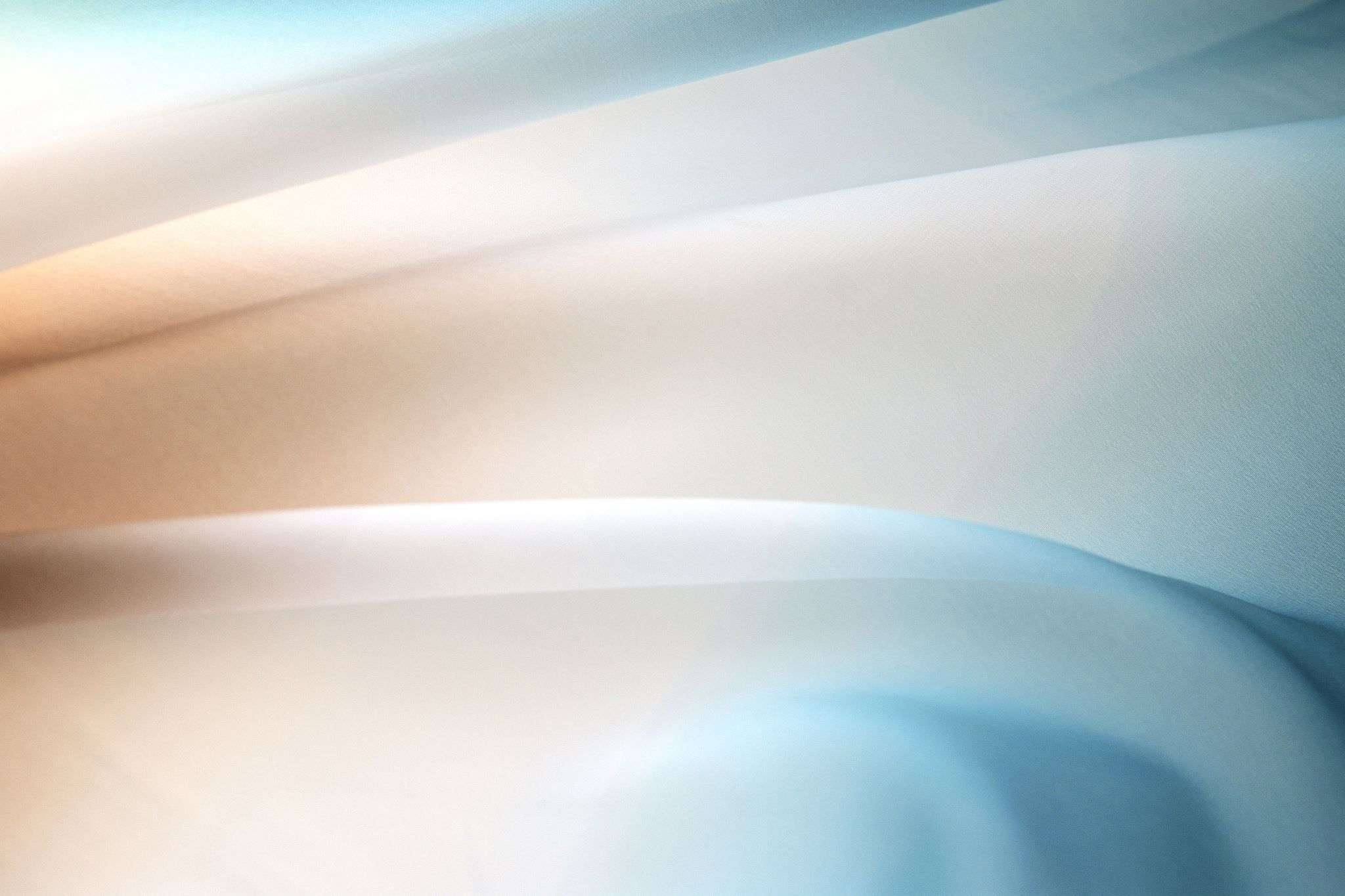 diy小房屋
五年仁班
                     黃玟綺
大綱
1 動機
2 製作過程
3 心得
動機
我想藉由這次麥哲倫計畫來實現我從小到大的夢想，來為我的小熊蓋一棟屬於牠自己的房屋 !
製作過程
製作二樓地板
鋪地板
使用美工刀時要小心!
磚塊篇
正在黏磚塊
黏完磚塊後
黏磚塊時，要注意有沒有黏歪!
樓梯篇
樓梯的扶手
樓梯的踏板
正在做防護措施以免摔下來!
製作時，要小心翼翼的製作，不然樓梯會垮下來!
家具篇
製作流理臺
小馬桶
幫它貼上貼紙，看起來更像流理台!
屋頂篇
我們有貼窗戶喔!
前側屋頂可以抽起來!
心得感想
我想謝謝學校，有麥哲倫築夢計畫，讓我有機會可以實現我的夢想，幫我的小熊座蓋一棟屬於牠自己的房屋，雖然我在途中遇到了許多困難，但是因為爸爸媽媽經常鼓勵我，所以這讓我把困難一一排除掉了!
謝謝大家